NINE PLANES:Restructuring Models for Improving Clinical Judgment and Decision-Making
Jean christine vela, csp-pasp
Why Construct and Restructure Models?
Explanation does not imply prediction.
Models guide data collection.
Models illuminate core dynamics.
Models suggest analogies.
Models move us from “ignorant militance” to “militant ignorance”.
Model thinking
JOSHUA M. EPSTEIN
Professor – John Hopkins University
Advanced Modeling in the Social, Behavioral and Health Sciences
Models entertain different perspectives (tolerant and pragmatic).
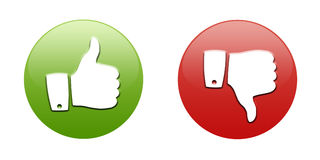 Easily re-interprets and recalibrates  expectations.
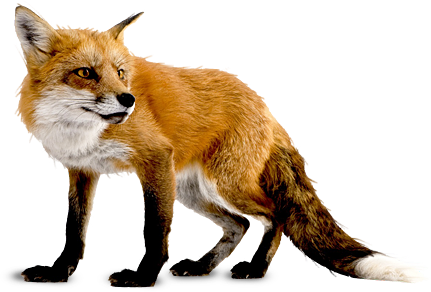 Coming up with simplified goals and easy metrics.
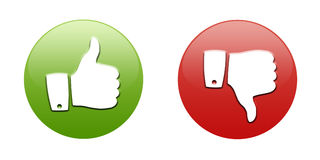 FOXES vs. HEDGEHOGS
ISAIAH BERLIN, PHILIP TETLOCK
Cites Greek poet Achilochus
“The fox knows many things, but the hedgehog knows one big thing.”
Models are unambiguous, decisive and formulaic.
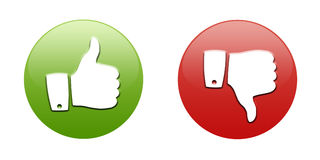 High-profile, urgent decisions.
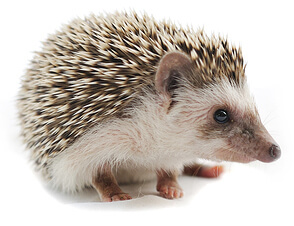 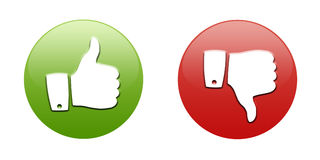 Responsiveness to “new information”
FOXES vs. HEDGEHOGS
ISAIAH BERLIN, PHILIP TETLOCK
Cites Greek poet Achilochus
“The fox knows many things, but the hedgehog knows one big thing.”
To allow for balanced visualization of causation as well as prediction.
To allow for therapists to quickly decide what to do during assessment and treatment without falling into linear thinking.
To provide a more organized view on the conceptual relationship of existent models.
To offer a more comprehensive view of speech-language and communication areas while using a simple visual.
OBJECTIVES OF RESTRUCTURING MODELS
THE NINE PLANES
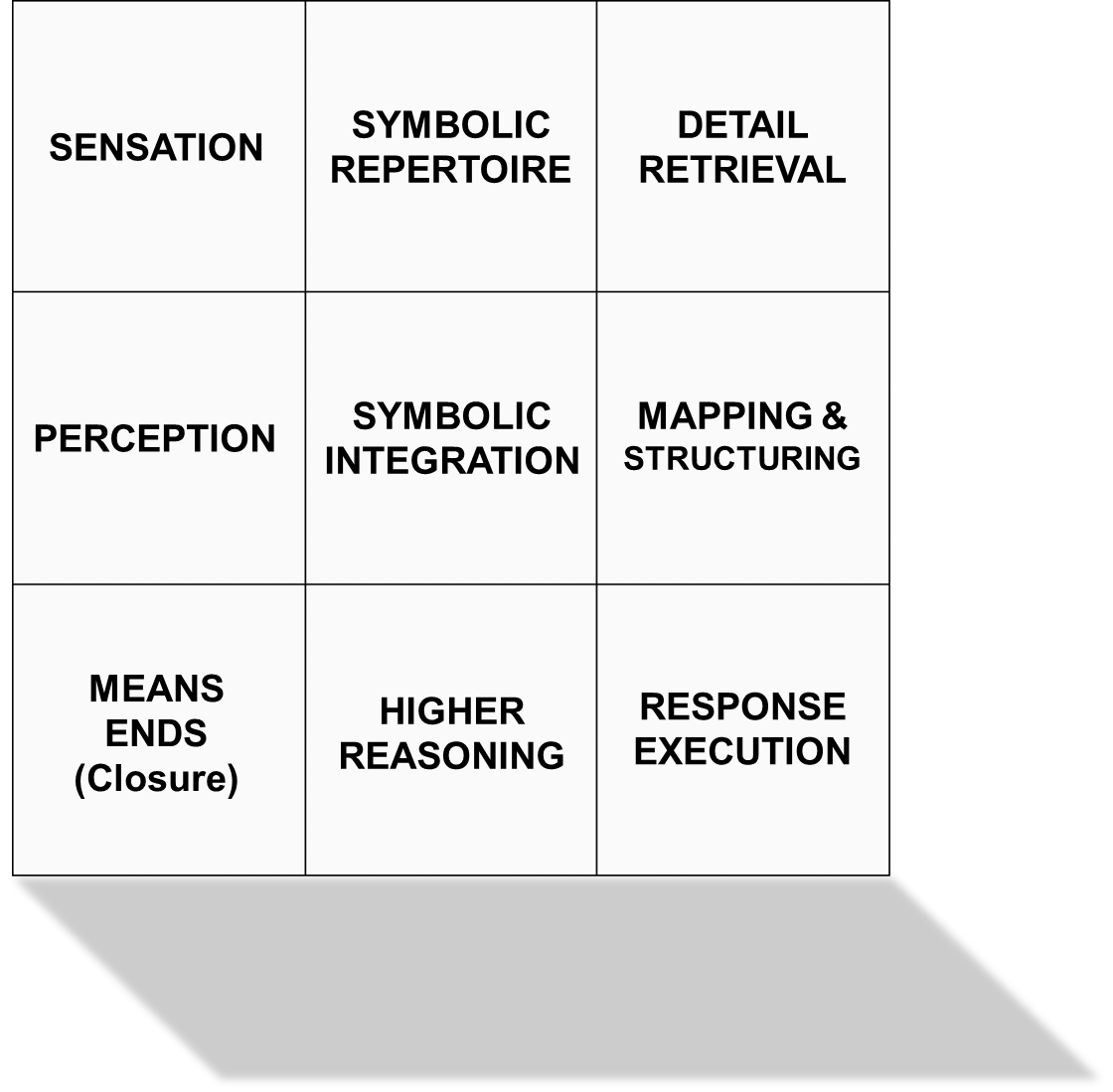 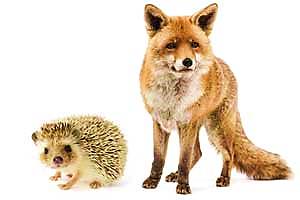 THE NINE PLANES
JEAN CHRISTINE VELA, CSP-PASP
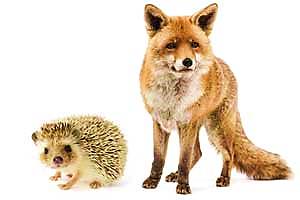 SAMPLE APPLICATION 1
VOCABULARY AND BASIC CONCEPTS
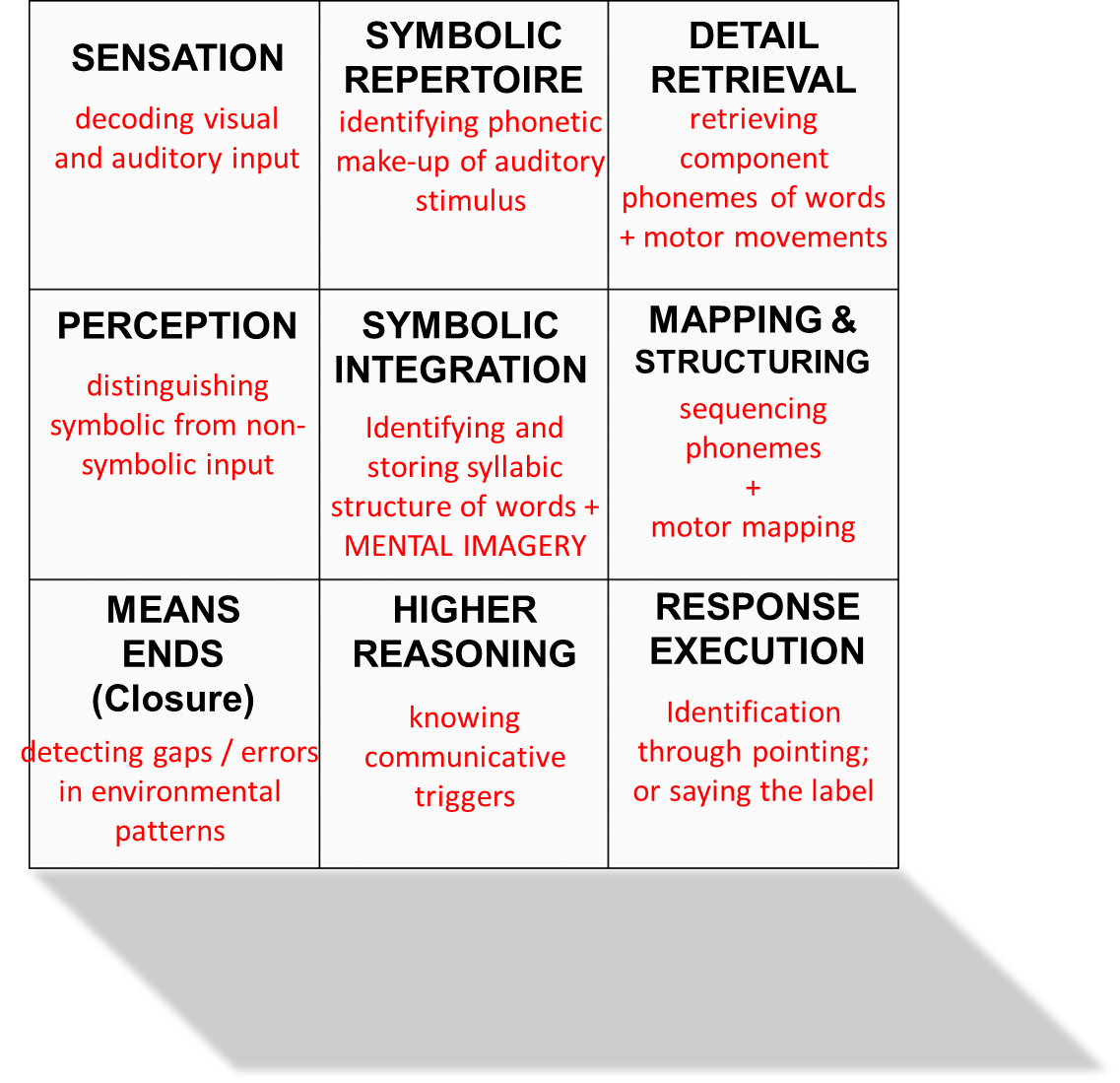 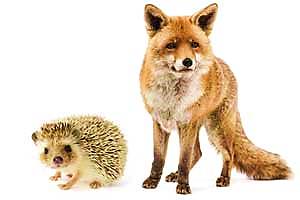 THE NINE PLANES
Sample Application 1:  Vocabulary
JEAN CHRISTINE VELA, CSP-PASP
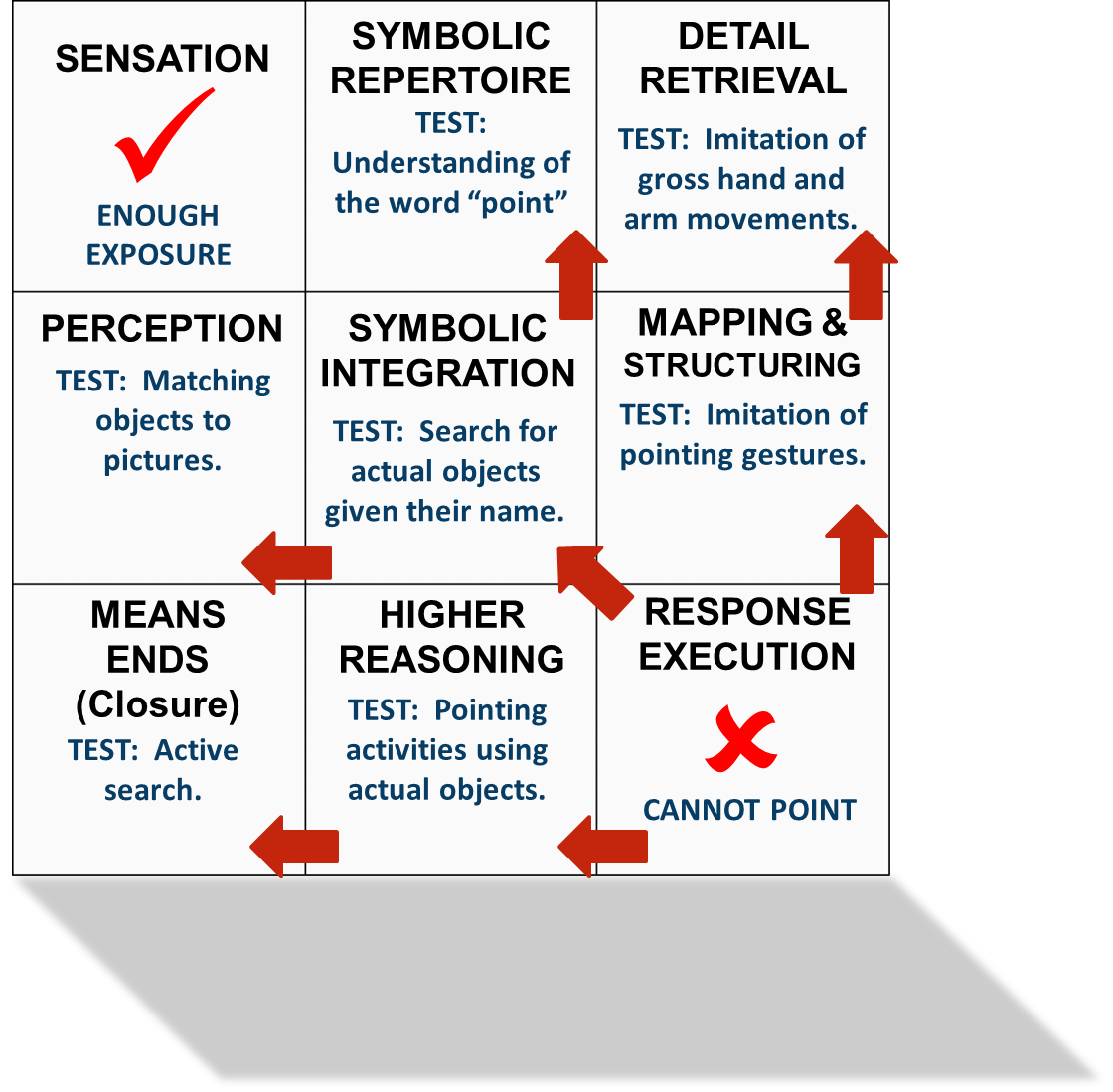 SAMPLE PROBLEM 1
(Assessment)

Client has been given enough exposure to the word “apple” during meals but still could not point them in pictures.
THE NINE PLANES
Sample Application 1:  Vocabulary
JEAN CHRISTINE VELA, CSP-PASP
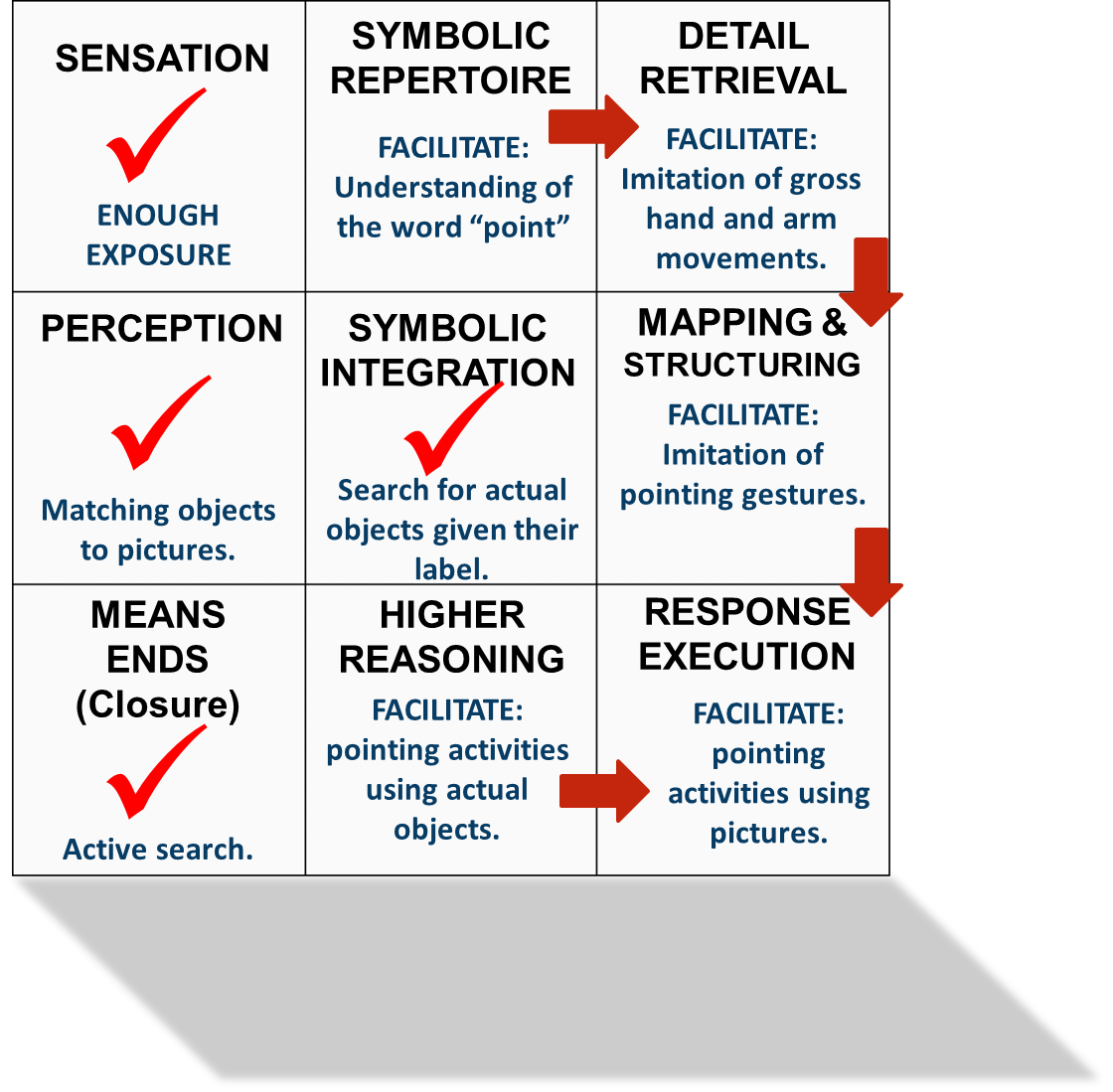 SAMPLE PROBLEM 1
(Intervention)

Upon testing, client was found to be able to match actual objects to pictures but is unable to follow the instruction to “point”.  Active search is also intact given the name of the object.
THE NINE PLANES
Sample Application 1:  Vocabulary
JEAN CHRISTINE VELA, CSP-PASP
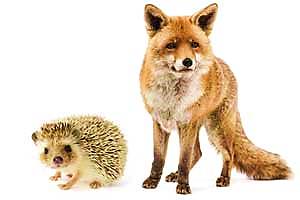 SAMPLE APPLICATION 2
CODING TRUE-WORD COMBINATIONS
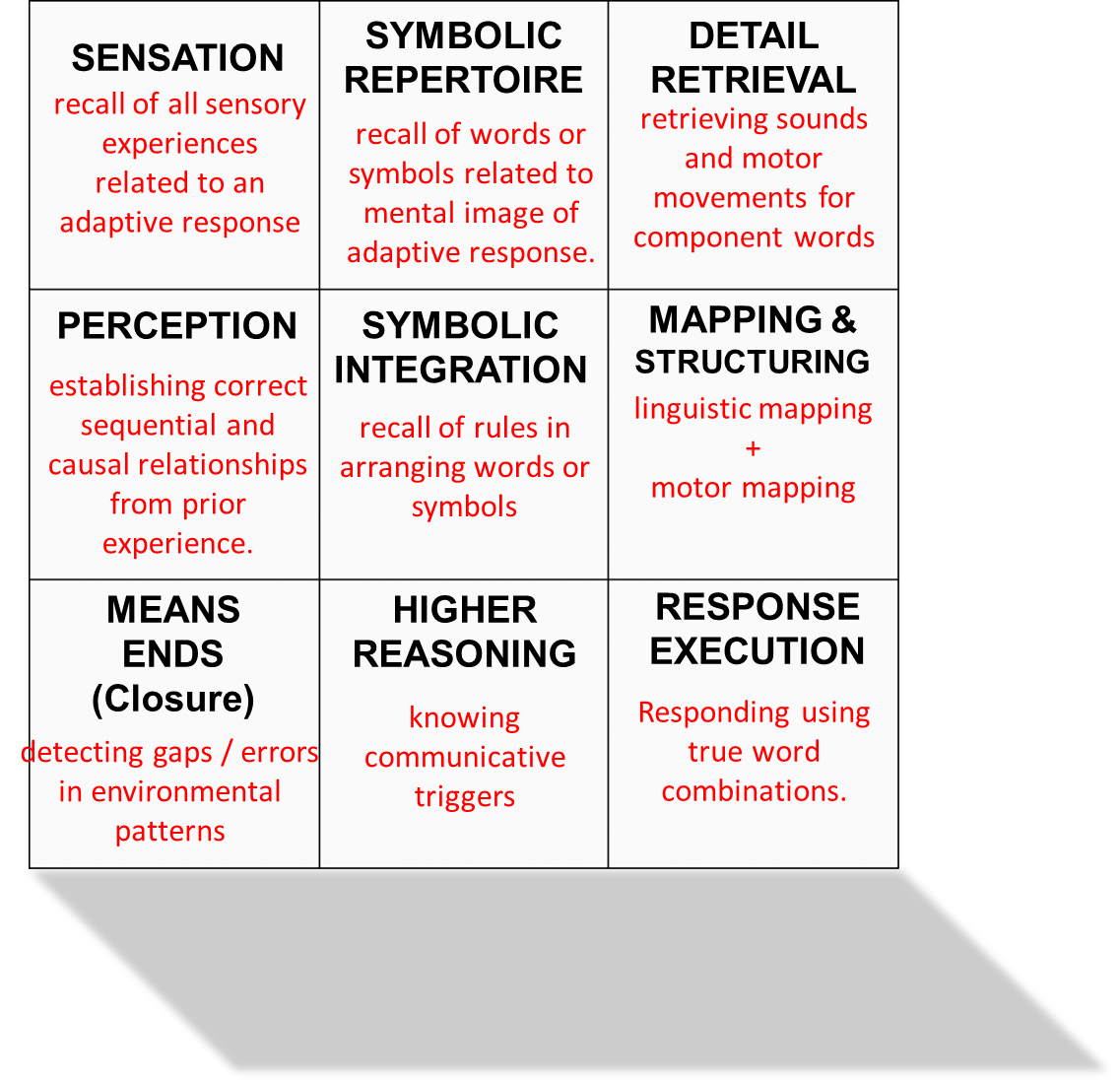 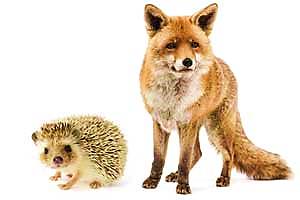 THE NINE PLANES
Sample Application 2:  True Word Combinations
JEAN CHRISTINE VELA, CSP-PASP
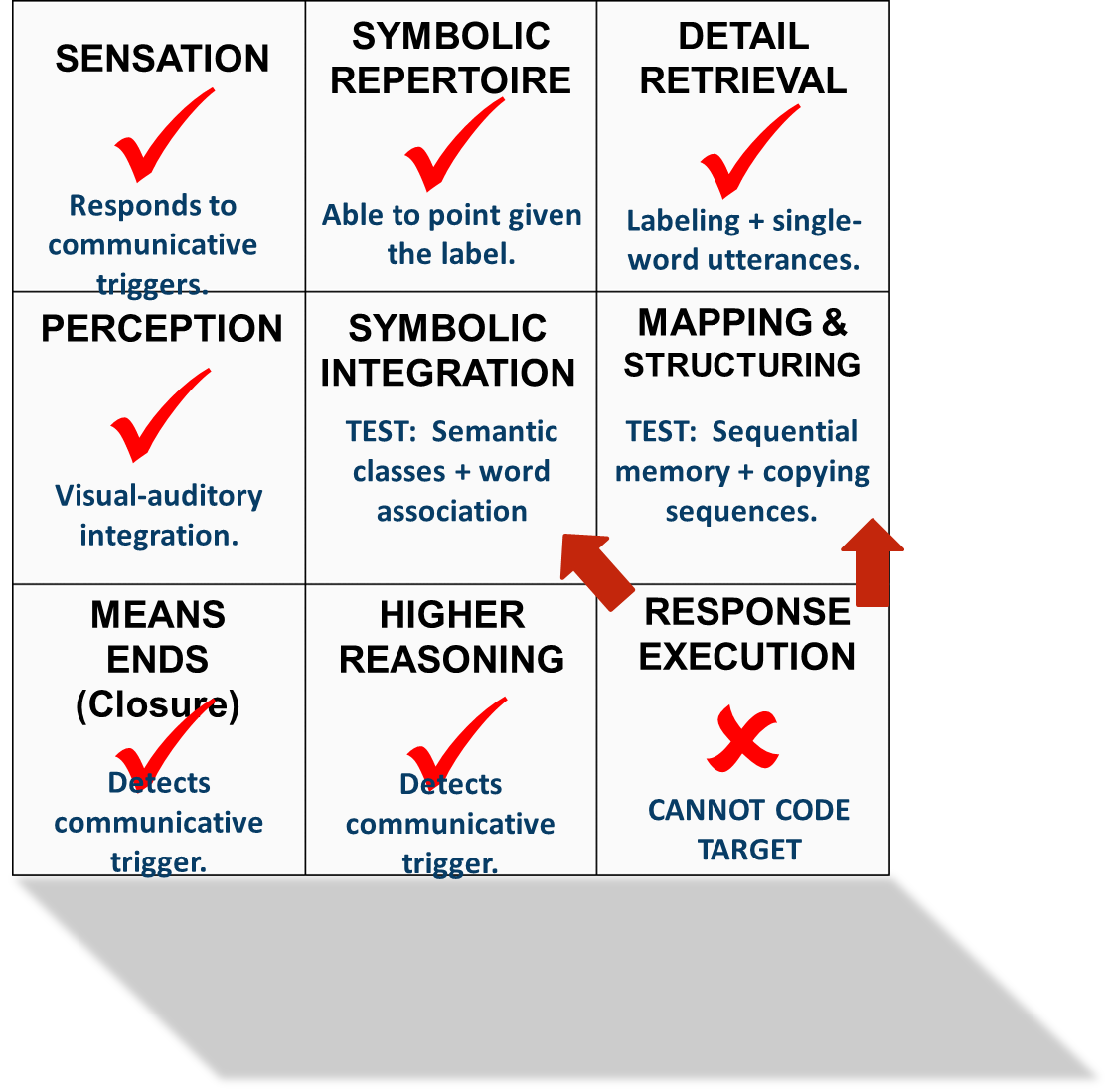 SAMPLE PROBLEM 2
(Assessment)

Client is able to point to words given their names and is able to label familiar objects and actions in various communication settings.  However, client is unable to code 2-word combinations and sticks to single-word utterances.
THE NINE PLANES
Sample Application 2:  True Word Combinations
JEAN CHRISTINE VELA, CSP-PASP
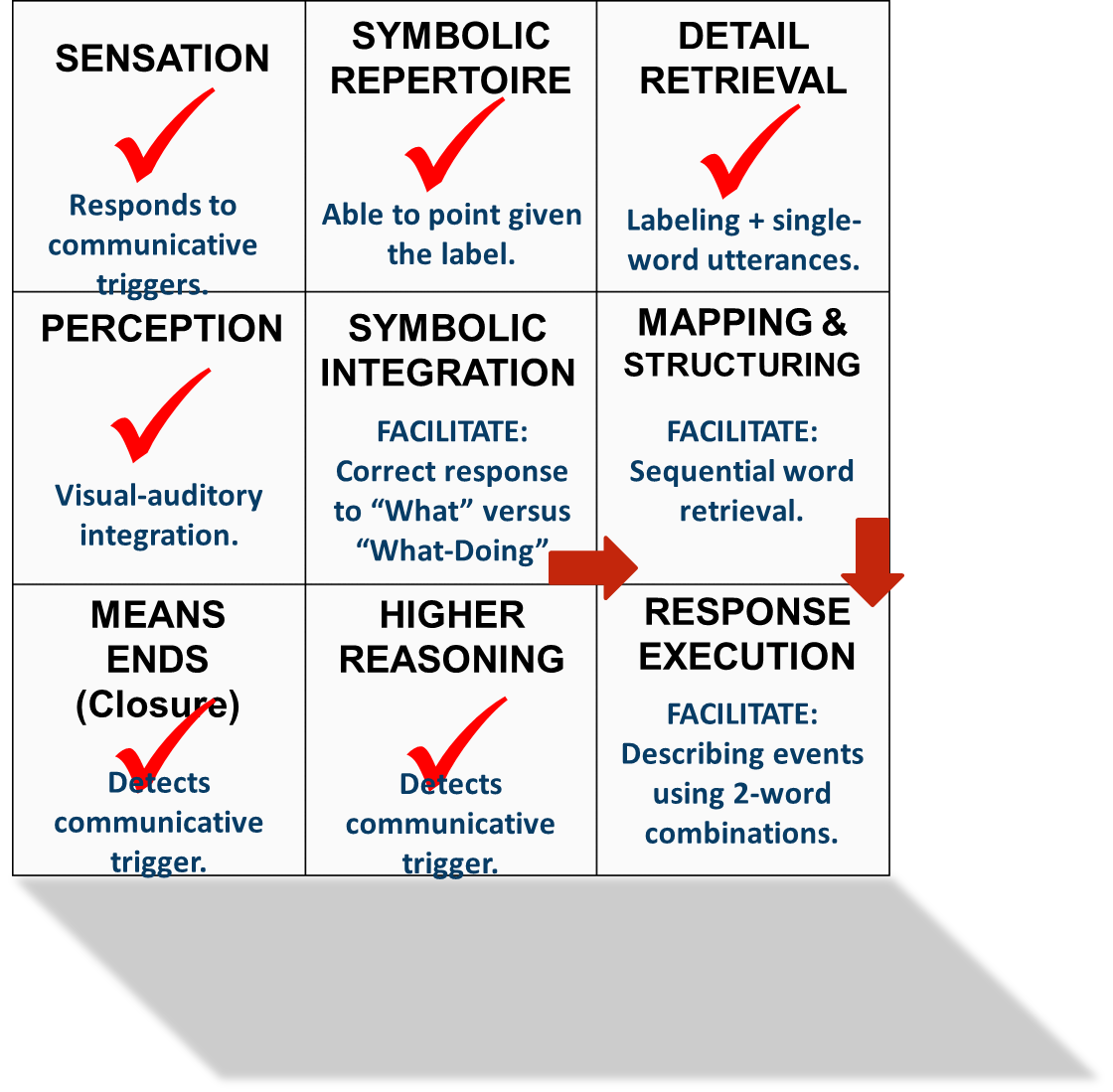 SAMPLE PROBLEM 2
(Intervention)

Upon testing, accuracy in responding to “What is this?” versus “What is the [agent] doing?” was inconsistent.  Recall of components and sequences of word lists through a replication task was also inconsistent.
THE NINE PLANES
Sample Application 2:  True Word Combinations
JEAN CHRISTINE VELA, CSP-PASP
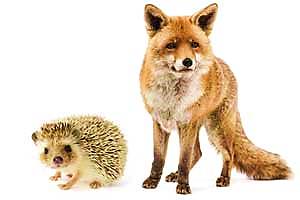 SAMPLE APPLICATION 3
NARRATIVE LANGUAGE
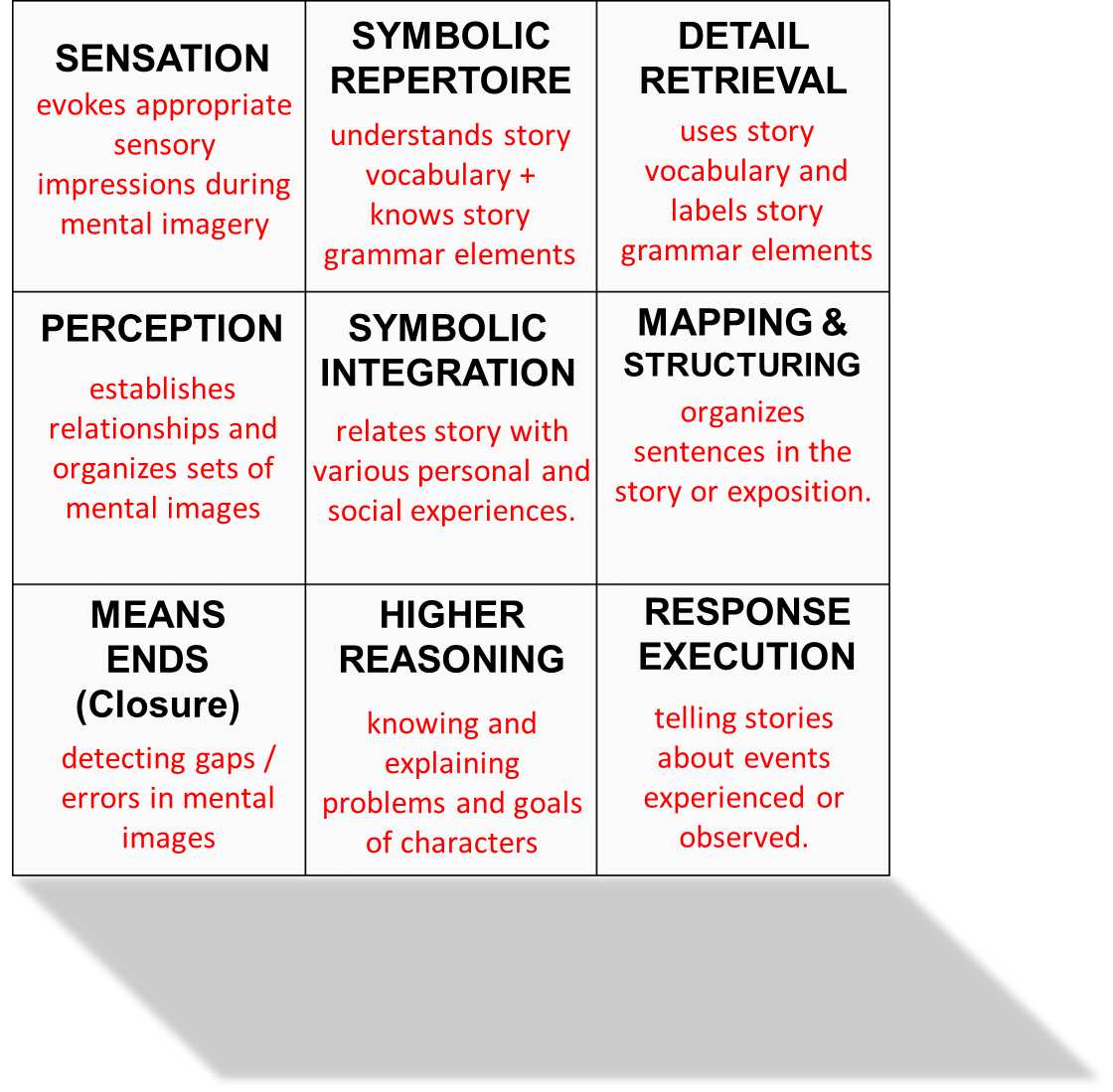 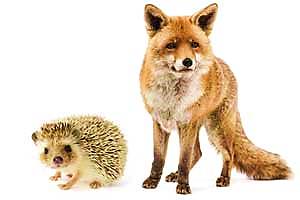 THE NINE PLANES
Sample Application 3:  Narrative Language
JEAN CHRISTINE VELA, CSP-PASP
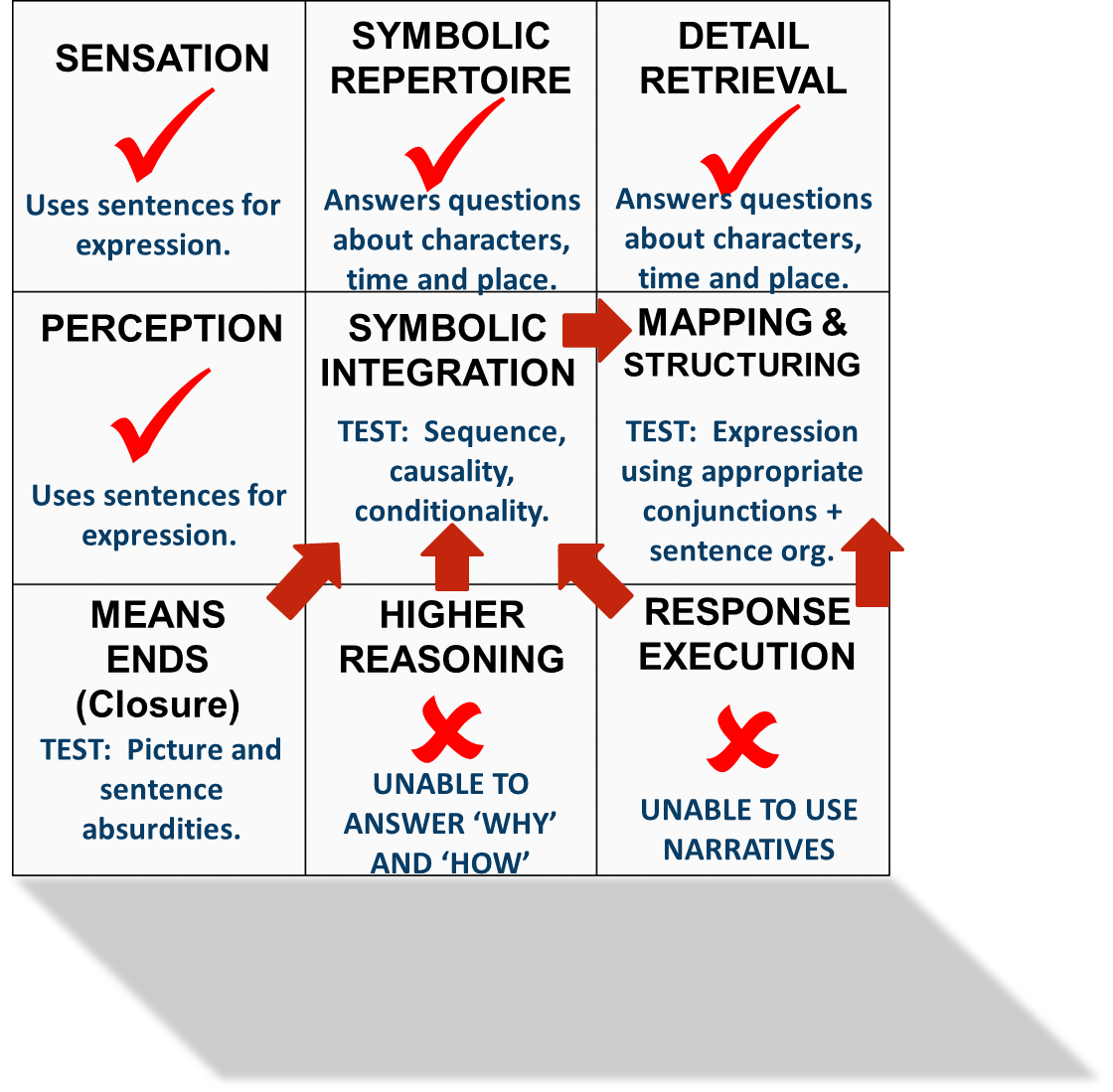 SAMPLE PROBLEM 3
(Assessment)

Client is able to code various sentence forms but is unable to relate his experiences using a narrative.  He is able to answer questions about character, time and place details.  However, he is unable to answer Why and How questions about experienced events.
THE NINE PLANES
Sample Application 3:  Narrative Language
JEAN CHRISTINE VELA, CSP-PASP
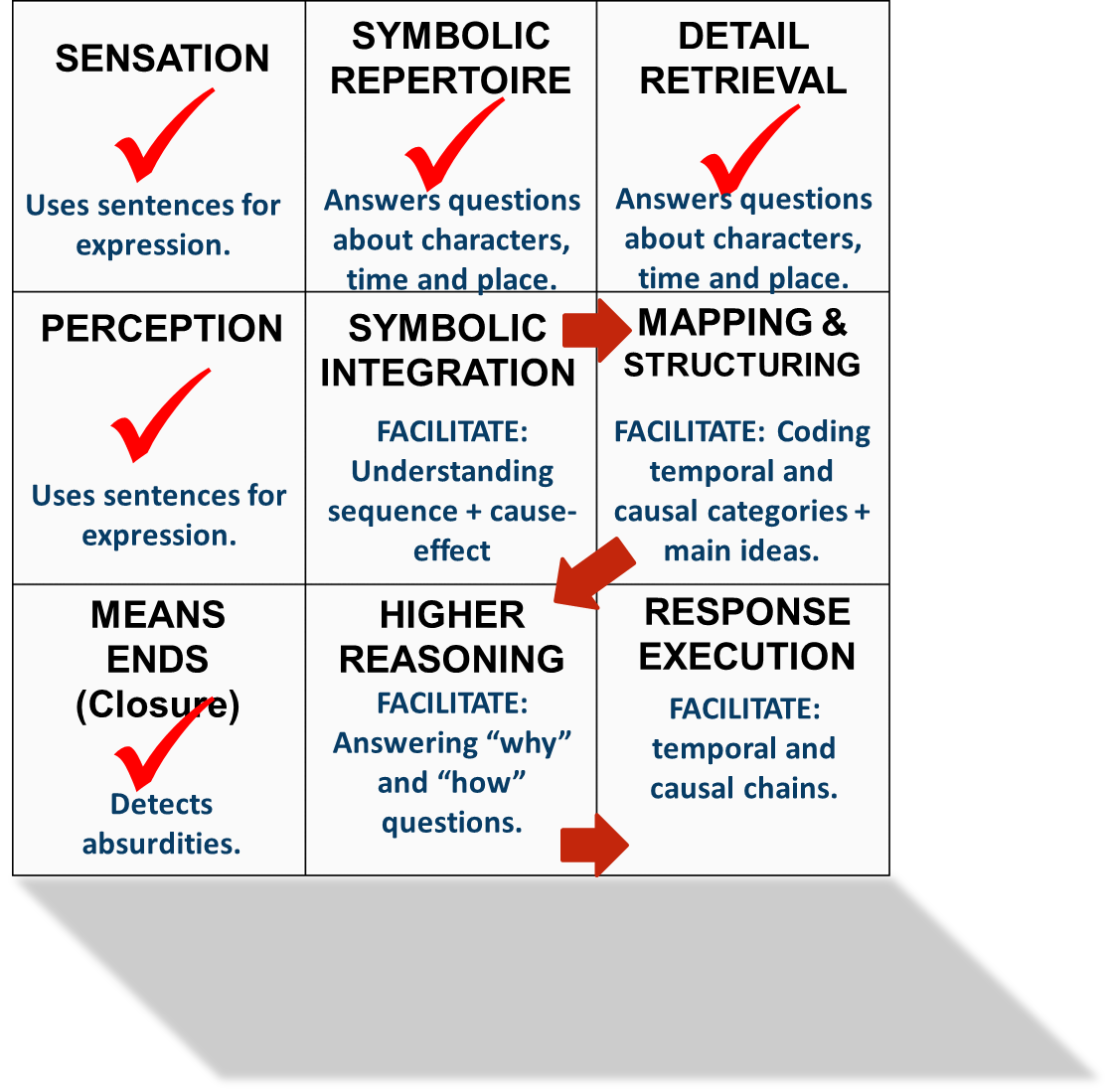 SAMPLE PROBLEM 3
(Intervention)

Upon evaluation, the child was seen to be able to detect absurdities in pictured events as well as in sentences.  However, limitations were noted in understanding relationships among events.  Difficulties were likewise noted in identifying main ideas and grouping (as well as enumerating) supporting details.
THE NINE PLANES
Sample Application 3:  Narrative Language
JEAN CHRISTINE VELA, CSP-PASP
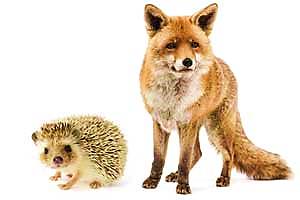 “All models are wrong but some are useful.”
GEORGE E.P. BOX
Statistician